The Pearl Exchange
Prize on offer for the best negotiator
Equilibrium
P
Supply Schedule
Demand Schedule
S
$5


4


3


2


1
D
o
Q
10     20     30     40     50     60     70     80
Equilibrium
P
Supply Schedule
Demand Schedule
S
$5


4


3


2


1
Equilibrium Price = $3 (Qd=Qs)
D
o
Q
10     20     30     40     50     60     70     80
Equilibrium Quantity is 30
3
Equilibrium
What if the price 
increases to $4?
P
Supply Schedule
Demand Schedule
S
$5


4


3


2


1
D
o
Q
10     20     30     40     50     60     70     80
4
Disequilibrium
P
Supply Schedule
Demand Schedule
S
$5


4


3


2


1
Surplus
 (Qd<Qs)
How much is the surplus at $4?
Answer: 20
D
o
Q
10     20     30     40     50     60     70     80
5
Disequilibrium
What if the price 
decreases to $2?
P
Supply Schedule
Demand Schedule
S
$5


4


3


2


1
Answer: 40
D
o
Q
10     20     30     40     50     60     70     80
6
Disequilibrium
P
Supply Schedule
Demand Schedule
S
$5


4


3


2


1
How much is the shortage at $2?
Answer: 30
Shortage
(Qd>Qs)
D
o
Q
10     20     30     40     50     60     70     80
7
Disequilibrium
P
Supply Schedule
Demand Schedule
S
$5


4


3


2


1
Answer: 70
D
o
Q
10     20     30     40     50     60     70     80
8
Equilibrium
P
Supply Schedule
Demand Schedule
S
$5


4


3


2


1
When there is a surplus, producers lower prices
When there is a shortage, producers raise prices
D
o
Q
10     20     30     40     50     60     70     80
9
Understanding prices
Surplus
Shortage
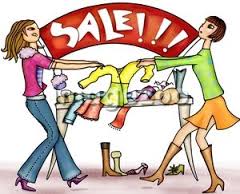 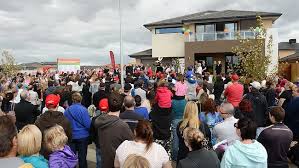 Firms will cut prices to get rid of a surplus
Excess demand will act quickly to raise prices
Supply and Demand
Easy as 1, 2, 3
Before the change:
Draw supply and demand 
Label original equilibrium price and quantity
The change:  
Did it affect supply or demand?
Which determinant caused the shift? 
Draw increase or decrease 
After change:  
Label new equilibrium
What happens to Price? (increase or decrease)
What happens to Quantity? (increase or decrease)
Let’s Practice!
Supply and Demand Practice
Before Change (Draw equilibrium) 
The Change (S or D, Identify Shifter)
After Change (Price and Quantity After)
Analyse Hamburgers
Price of sushi (a substitute) increases
New grilling technology cuts production time in half
Price of burgers falls from $3 to $1. 
Price for ground beef triples
Human fingers found in multiple burger restaurants.
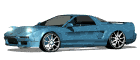 Suppose the demand for sports cars fell at the same time as production technology improved. 
Use S&D Analysis to show what will happen to PRICE and QUANTITY.
The Role of the Price Mechanism
What to produce?
We can’t buy everything.

We make choices.

These choices tell the market what to produce.
The Role of the Price Mechanism
Signals 
Prices give signals.  A rising price signals that there are shortages, and that more resources should be allocated to that product.
Incentives 
Prices give incentives.  Money talks.
e.g. if price of coffee beans
falls, the incentive to produce 
coffee falls.
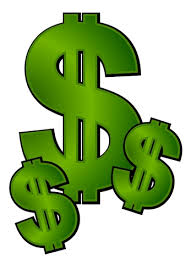 Voluntary Exchange
In the free-market, buyers and sellers voluntarily come together to seek mutual benefits.
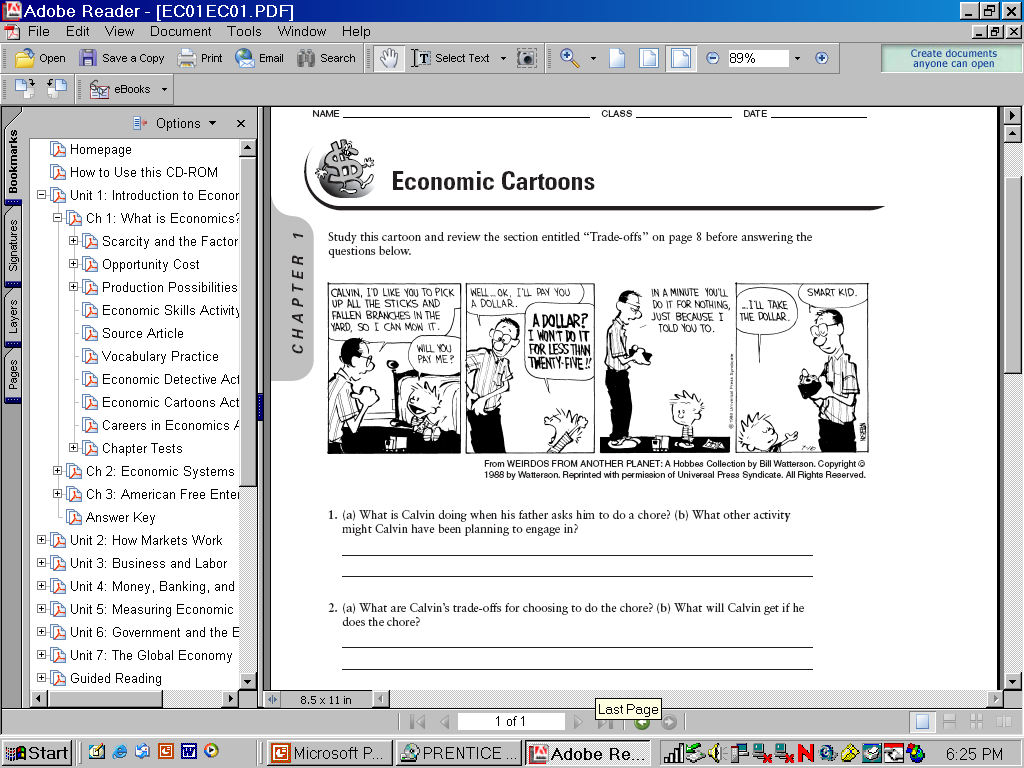 Example of Voluntary Exchange
Ex: You want to buy a truck so you go to the local dealership. You are willing to spend up to $20,000 for a new 4x4. The seller is willing to sell this truck for no less than $15,000. After some negotiation you buy the truck for $18,000.
Analysis:
	Buyer’ Maximum- 
	Sellers Minimum-
	Price-
	Consumer’s Surplus-
	Producer’s Surplus-
$20,000
$15,000
$18,000
$2,000
$3,000
Voluntary Exchange Terms
Consumer Surplus is the difference between what you are willing to pay and what you actually pay. 
	CS = Buyer’s Maximum – Price
Producer’s Surplus is the difference between the price the seller received and how much they were willing to sell it for.  
	PS = Price – Seller’s Minimum
Consumer and Producer Surplus
Calculate the area of:
Consumer Surplus
Producer Surplus
Total Surplus
P
$10

8

6
$5
4

2

1
S
CS
CS= $25
PS= $20
Total= $45
PS
D
2   4   6   8
10
Q
Price mechanism practice
Draw and explain the following:

Market for oranges:
	Freezing weather destroys many orange crops

b) Market for cheese:
	Mass media report on the fat content of cheese

c) Market for computers
	A new technology for production of computers is developed

d) Market for ice cream
	The price of milk decreases

e) Market for frozen berries
	Mass media report on Nanna’s Hepatitis A outbreak